Digital Atlas of Australia
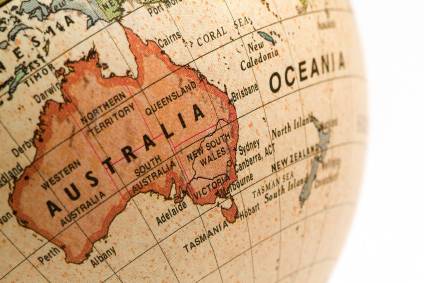 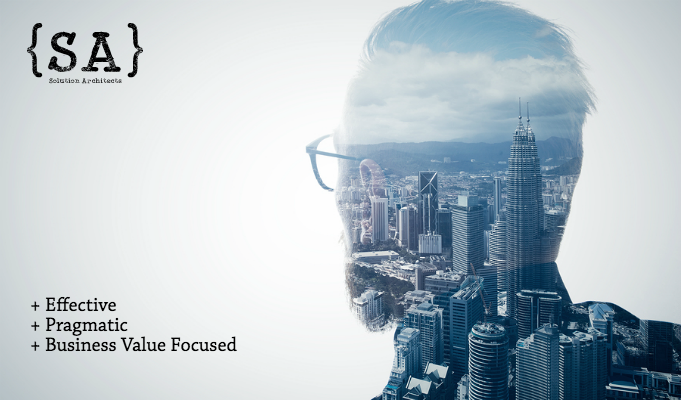 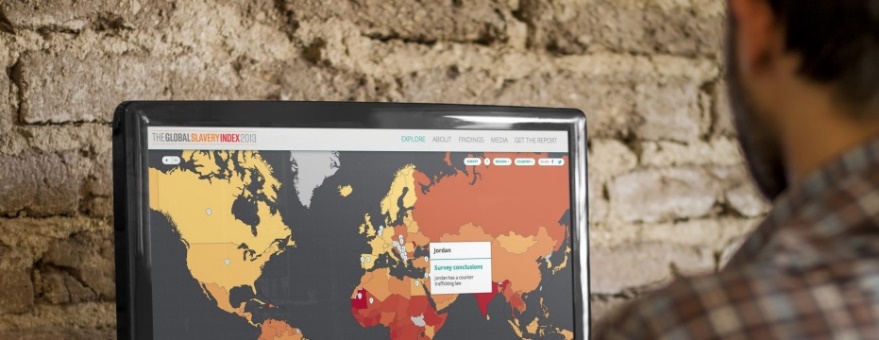 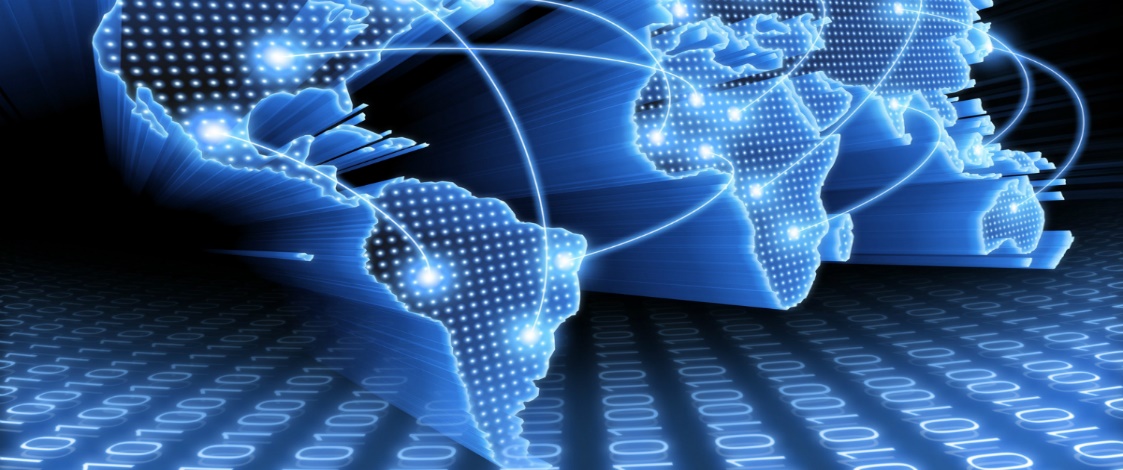 ANZ MDWG
Meeting #9 
Irina Bastrakova
8 October 2021
Digital Atlas of Australia budget measure
Digital Atlas of Australia is a key piece of government strategy to be a leading digital economy by 2030.
A free interactive geospatial map, based on an uplifted and modernised National Map.
Provide better information to allow governments, businesses and the community to make more informed decisions about planning, infrastructure and investment at the local and national level. 
Attempting to address a number of long-term, cross-government spatial issues:
Access to government data that is spatially-enabled, authoritative, available as data services / APIs.
Sustainment of National Map and Location Index, including public and secure access.
How will the Digital Atlas of Australia be used?
Users will not just ‘find and see’ data:
they will have the basic tools to ‘analyse and compare’ that data to help them with decision-making and to record that decision-making for future needs.
Government responses will be data-driven and tailored to local settings to maximise their impact. 
Businesses and individuals will also be able to access the Digital Atlas to make faster, cheaper and smarter decisions from trusted open data of Australia’s geography and more.
What will the Digital Atlas do?
Next generation of the Australian Government’s location-based data infrastructure. 
An interactive geospatial platform for valuable national data about Australia’s population, the economy, employment, infrastructure, health, land and the environment.
Use location as connector between currently disparate datasets—putting location at the centre of transforming Australia into a modern and leading digital economy
Equip Australian governments, businesses and the community with regional and national information on Australia’s large and complex geography.
Stakeholders and links
Through partnerships with Australian Federal Government Agencies:
GA to lead implementation 
ABS and other key government agencies
Through international and national initiatives and collaborations:
Australian Climate Services
ANZLIC and ICSM: modernisation of FSDF, Digital Twins
Research: ARDC data platforms initiatives (e.g. Bushfire), AURIN
OGC activities, e.g. Testbed-18, Open APIs
Focus areas
Governance (external and internal):
Agreements with partners on access, share and distribution
Defined rules for data/metadata lifecycle management
Development of common registries (Spatial Linked Data Registry)
Data and metadata:
Consistent and compliant but fit for purpose metadata
Data architecture to support multiple use cases
Vocabularies: data quality, self-description, cross-linkages
Technology to support improved access/share and data analytics
OGC Open APIs as new generation of W*S
Linked Data and exploring other IoT capability
Automated workflows for data integration, transformation and delivery
Dashboards to support analytics, visualisation, decision making
Moving toward supporting AI/ML
Thank you